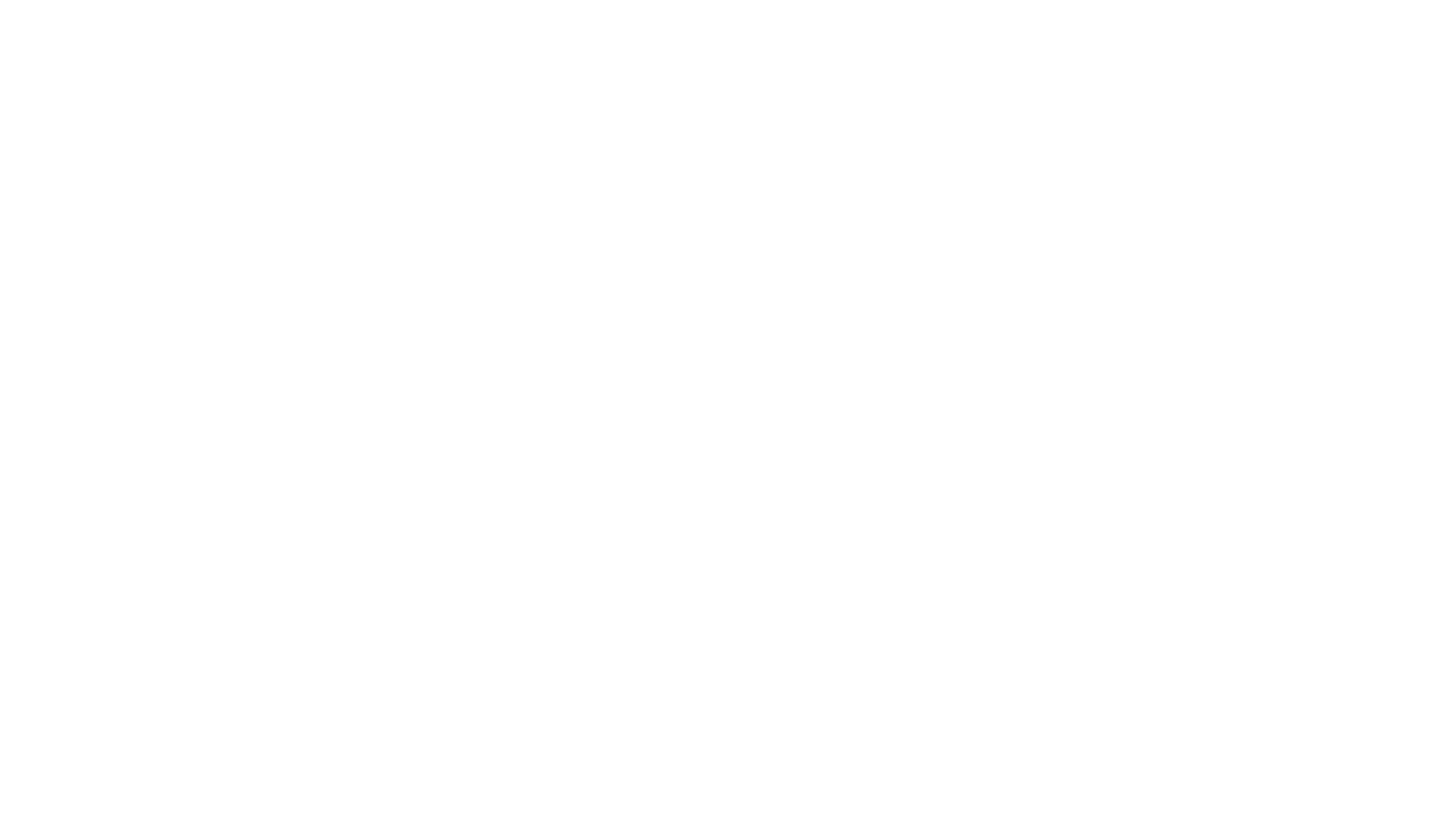 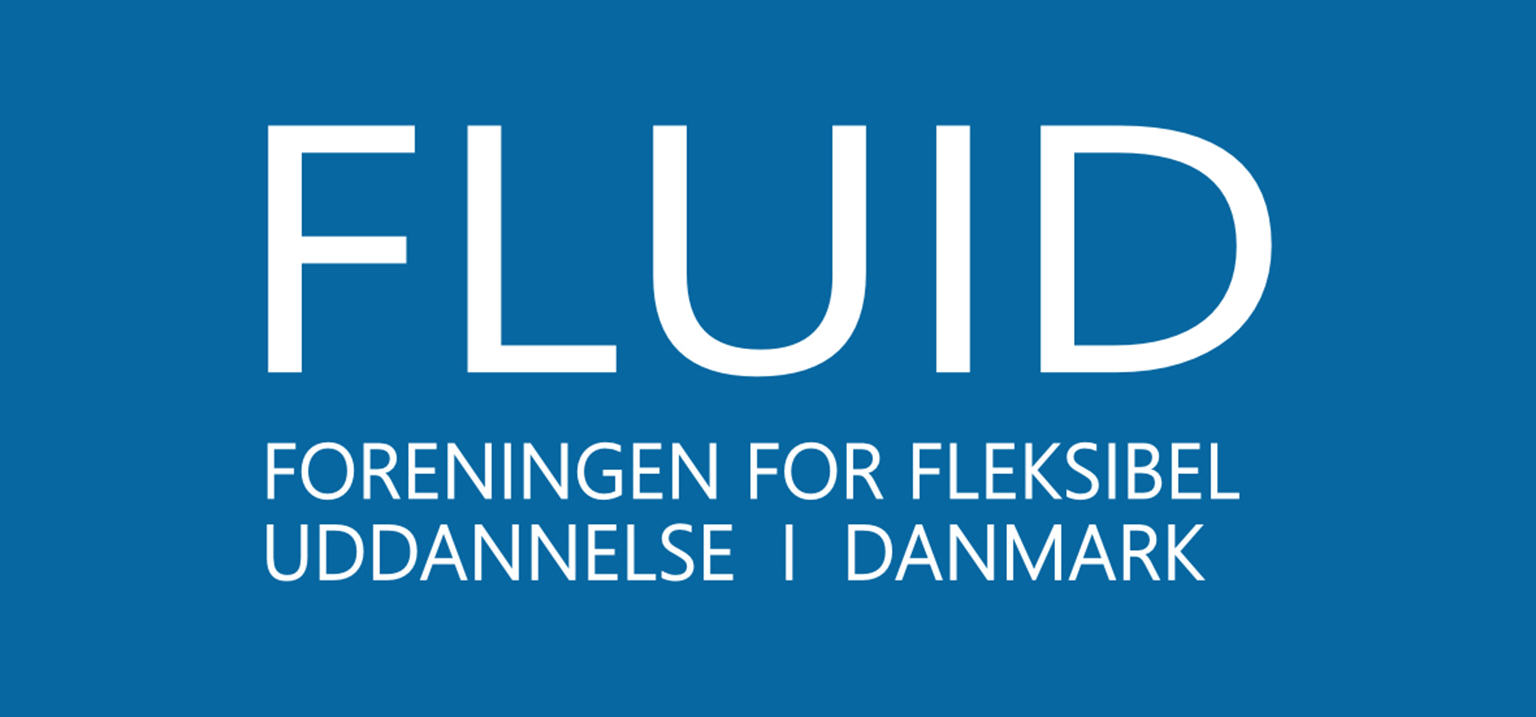 Vær med til at skabe formlen
Nærværende onlineundervisning
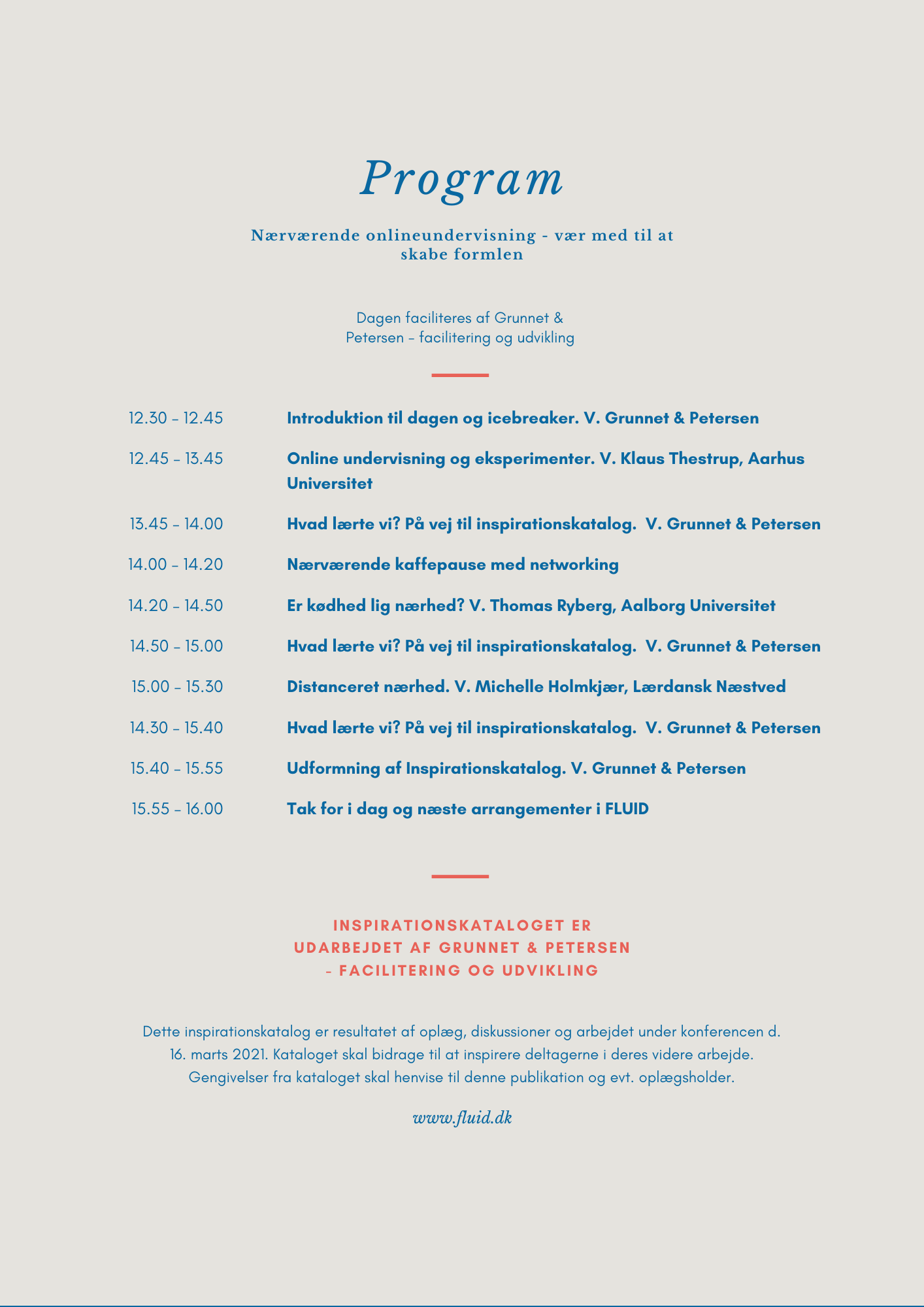 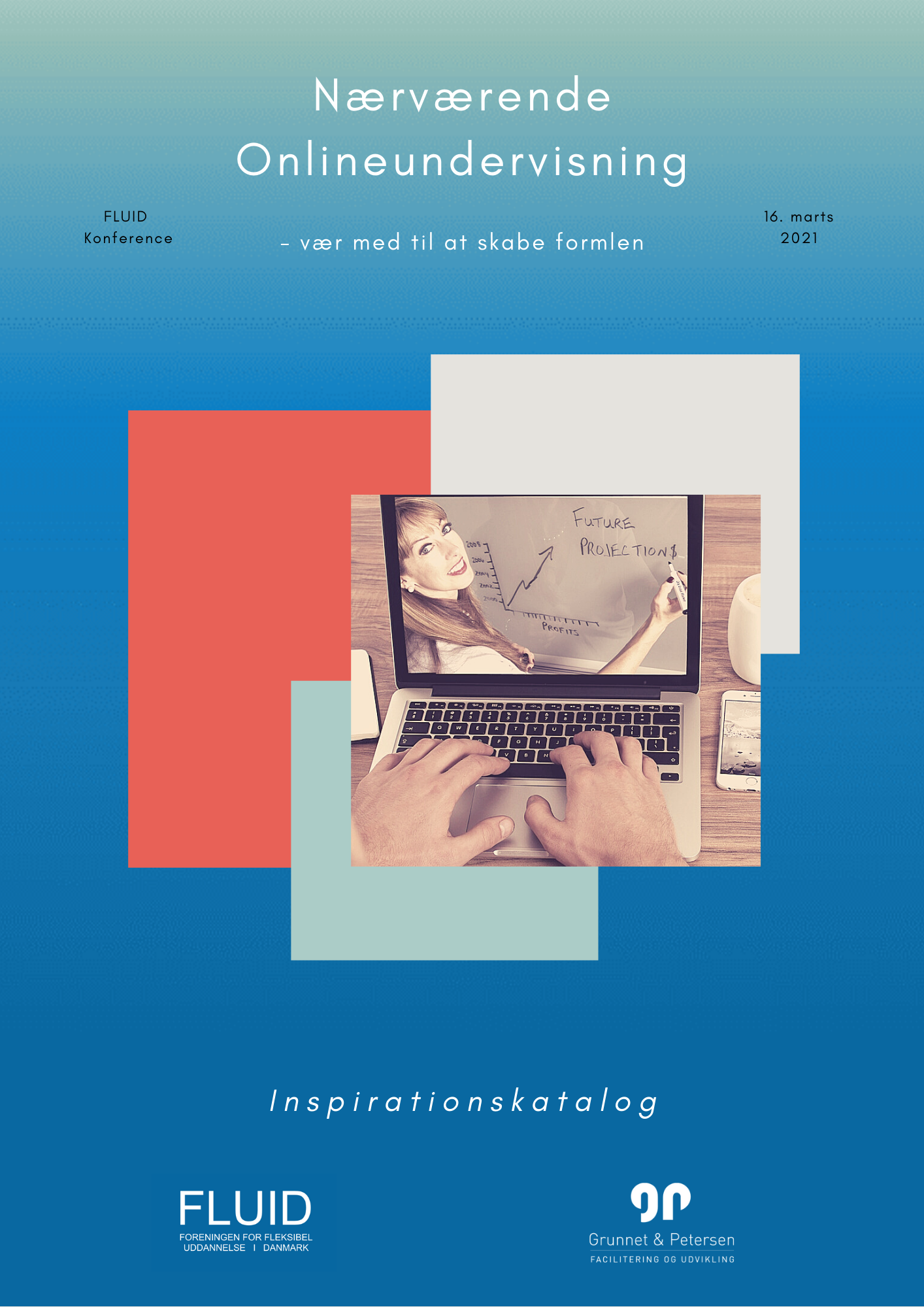 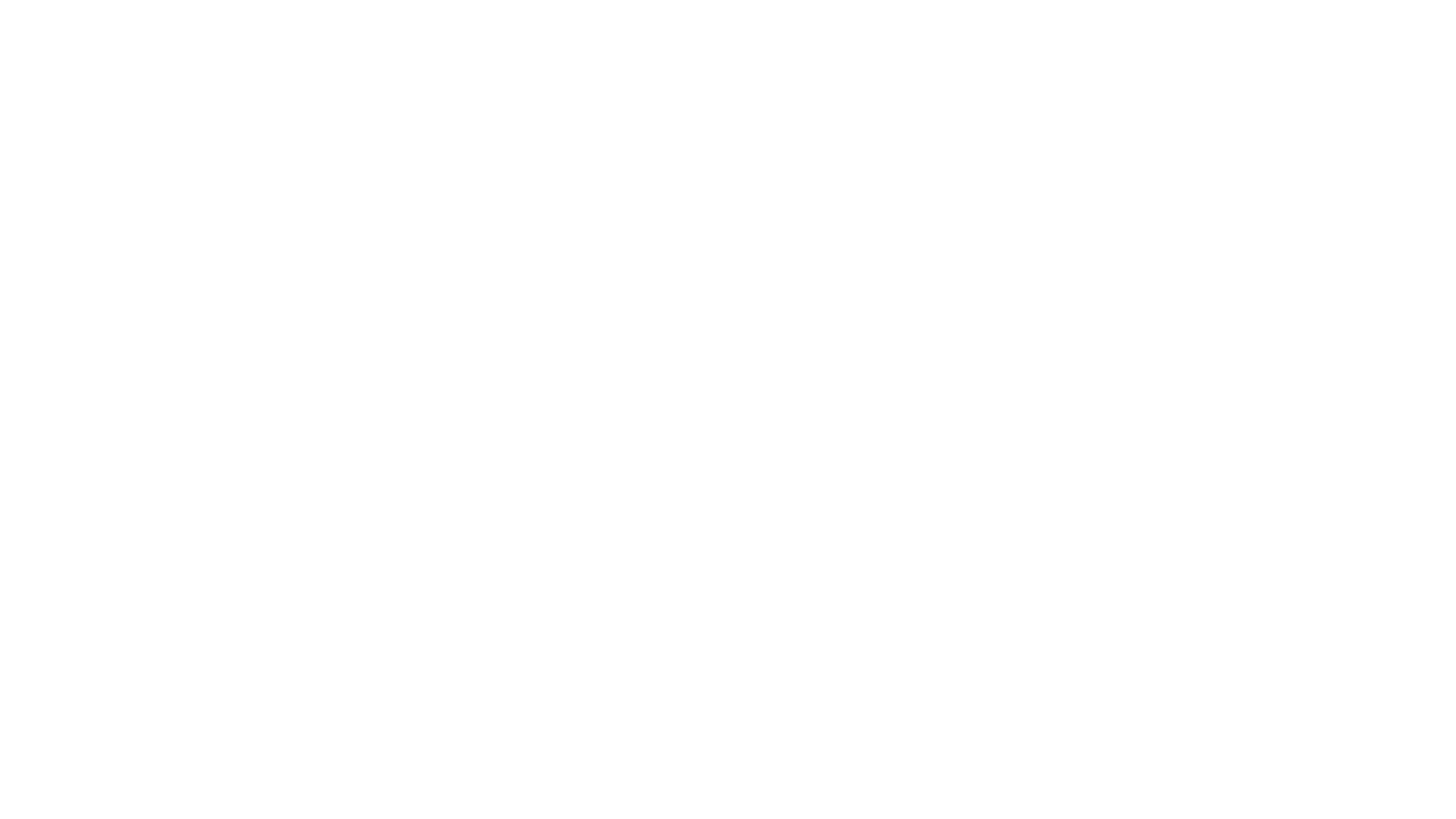 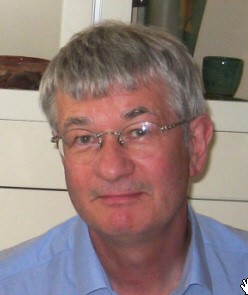 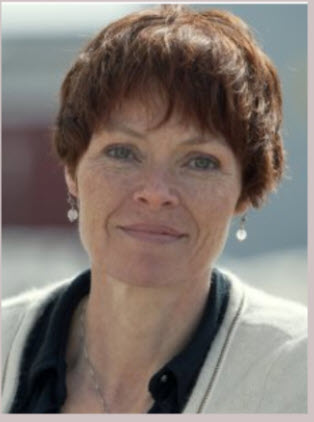 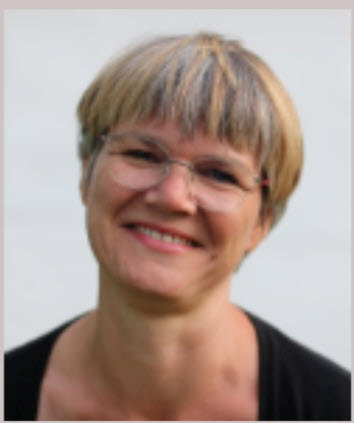 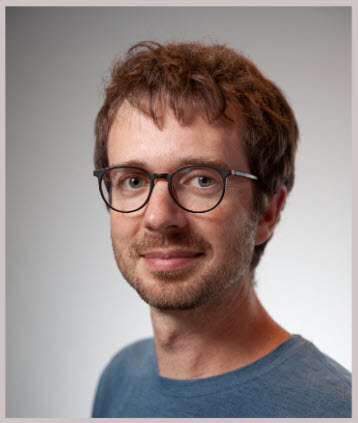 Planlagt af
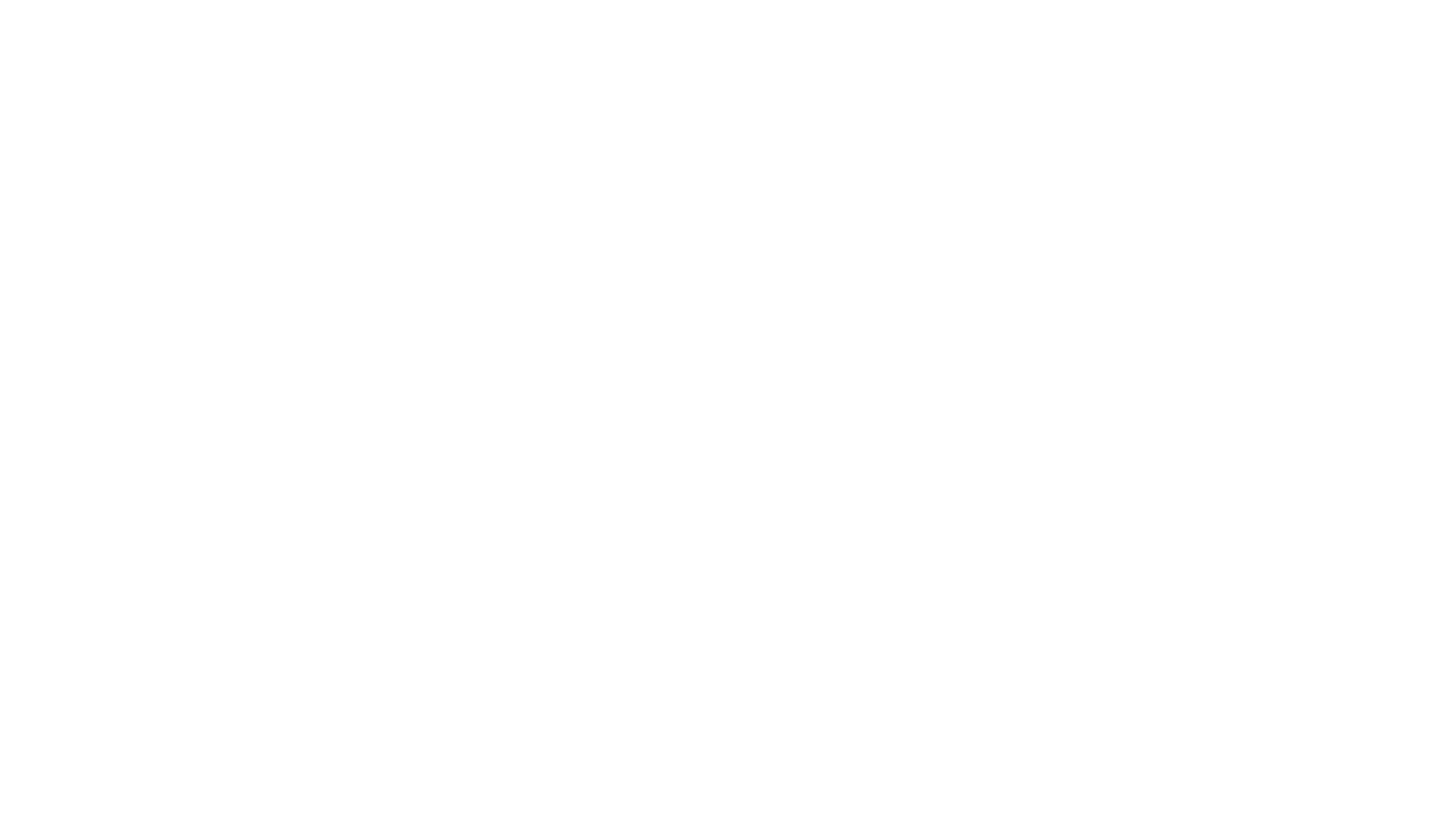 Brug Zoom – skab din egen oplevelse
Skriv navn og organisation
Brug webcam
Mute – men ikke i grupper
Chat til alle eller en enkelt
Vælg Galleri, Speaker view eller…
Vælg størrelse på delt skærm
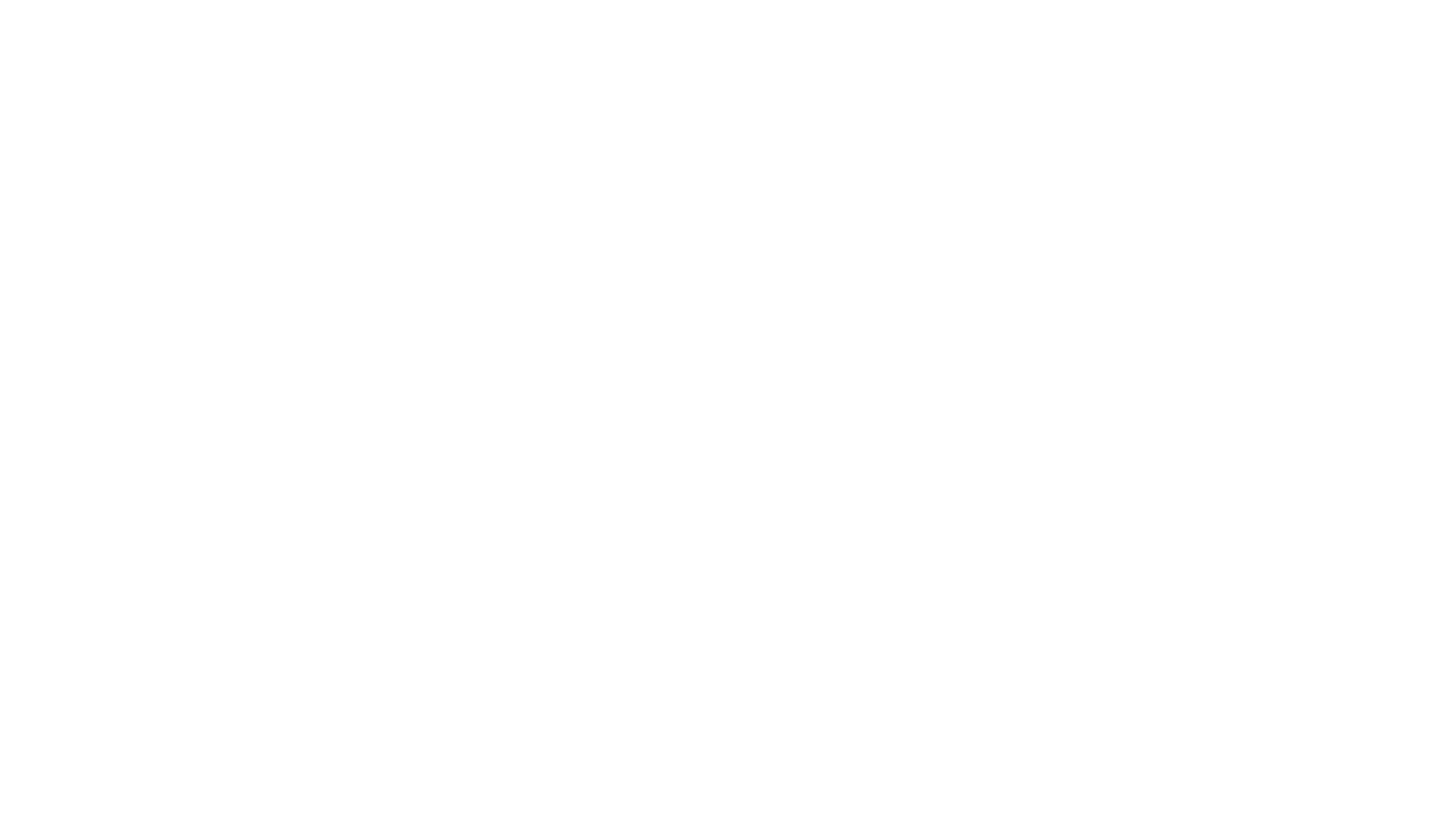 Resten af dagen
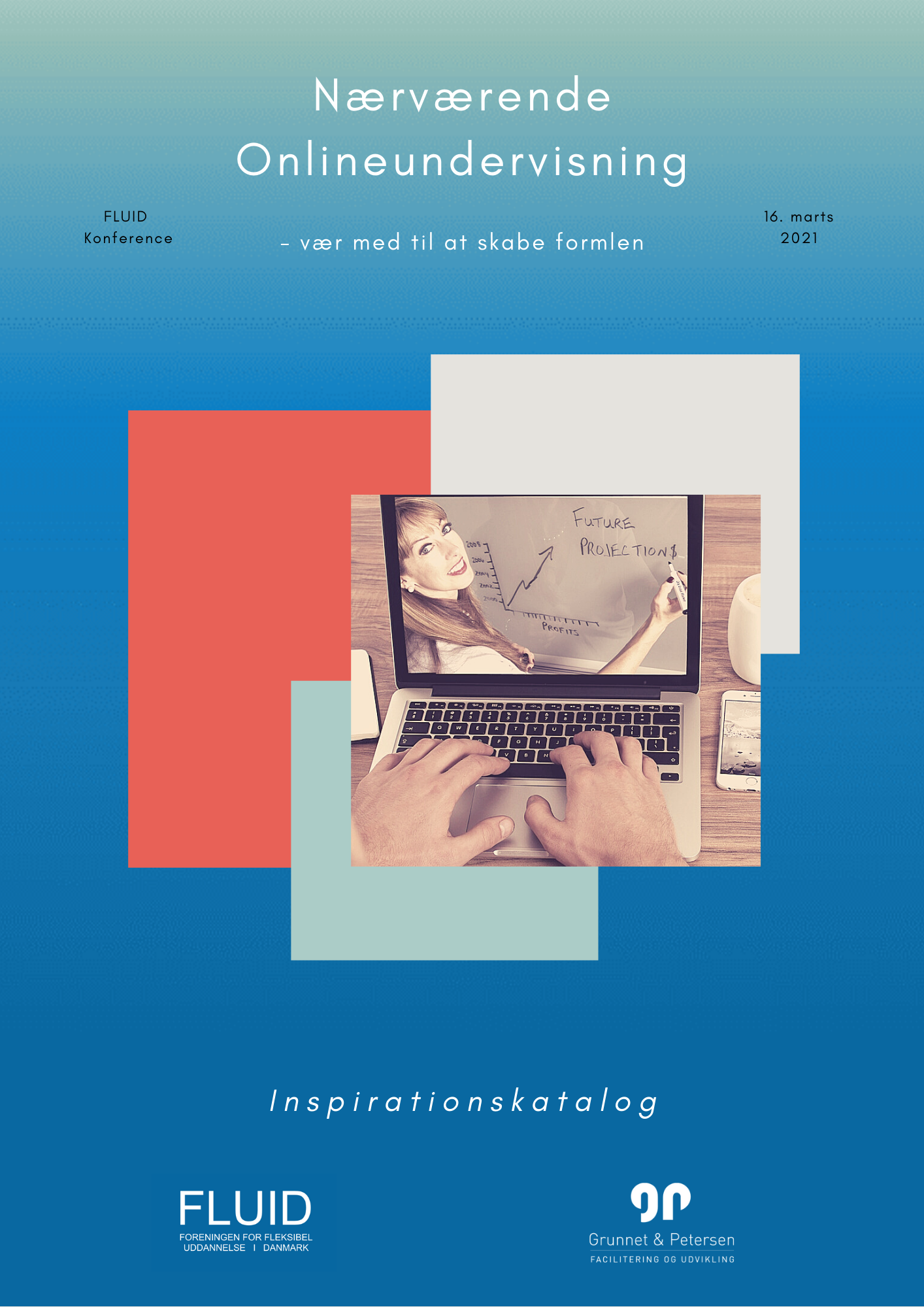 Noter vigtige pointer
Noter Citater – og hvem de kommer fra
Oplægsholdere
Gruppediskussioner
Kaffepause
1. Klaus Thestrup: Hvordan vil du bruge det netop erfarede – hvad gjorde indtryk?

2. Thomas Ryberg: Hvad giver online og hvad giver det fysiske?

3. Michelle Holmkjær: Vis din lokalitet frem – bruger du lokalitet i din onlineundervisning?
4. Væredygtighedsspil – Gør bæredygtighed og verdensmål nærværende

5. Det optager mig i forhold til onlineundervisning

6. Sådan arbejder jeg med onlinenærvær

7. Ønsker til FLUID

8. Plusser og minusser ved nuværende undervisningssituation med corona

9. Løs snak
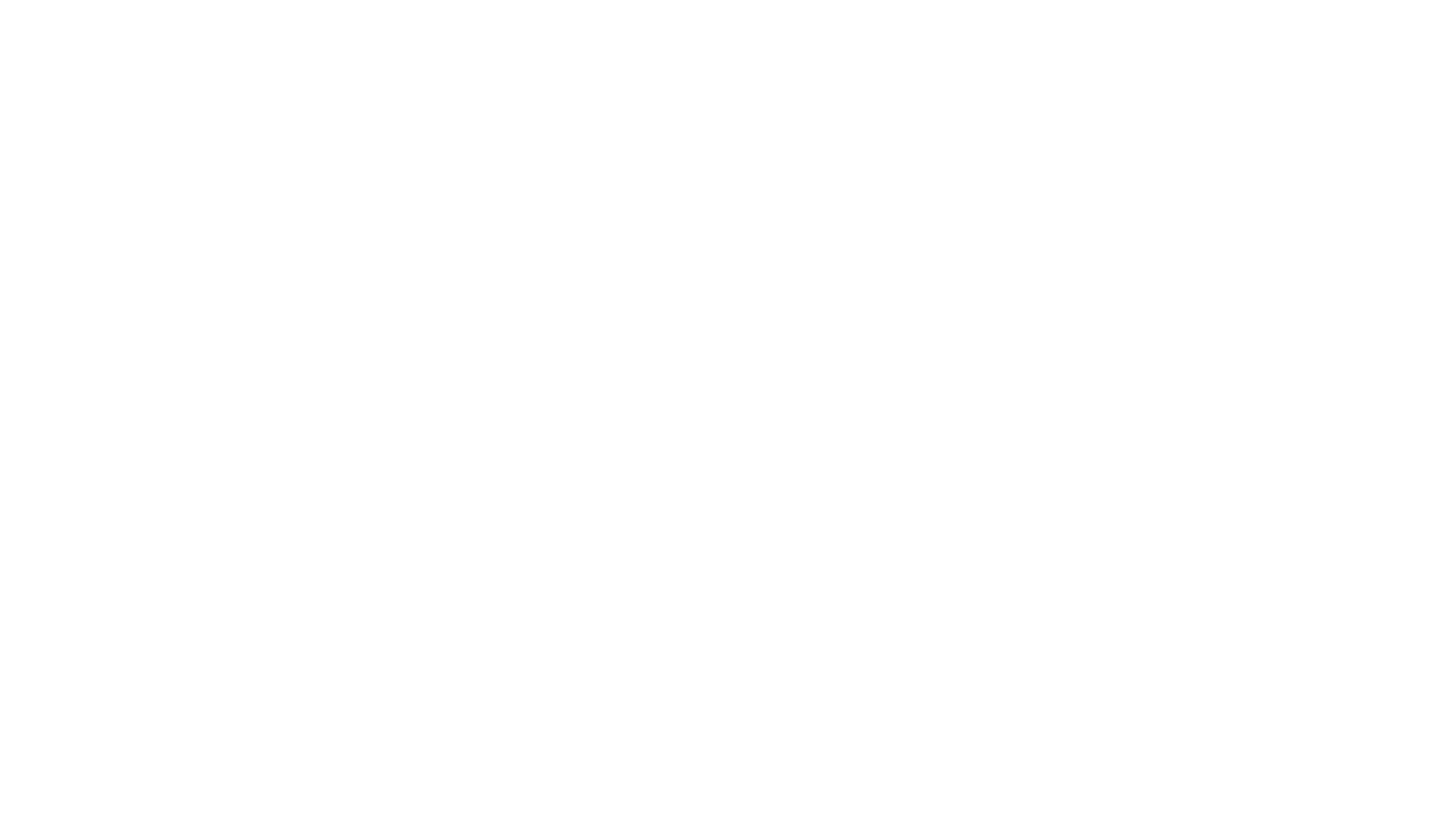 Kommende konferencer i FLUID
VR konference 20. maj 2021
Design Tænkning i voksenundervisningen
Collective Intelligence

Hold dig orienteret på 
Facebook: https://www.facebook.com/FLUID.DK/
LinkedIn: https://www.linkedin.com/company/fluid-dk/

Eller tilmeld dig vores nyhedsbrev på: https://www.fluid.dk/fluid-nyhedsmail/
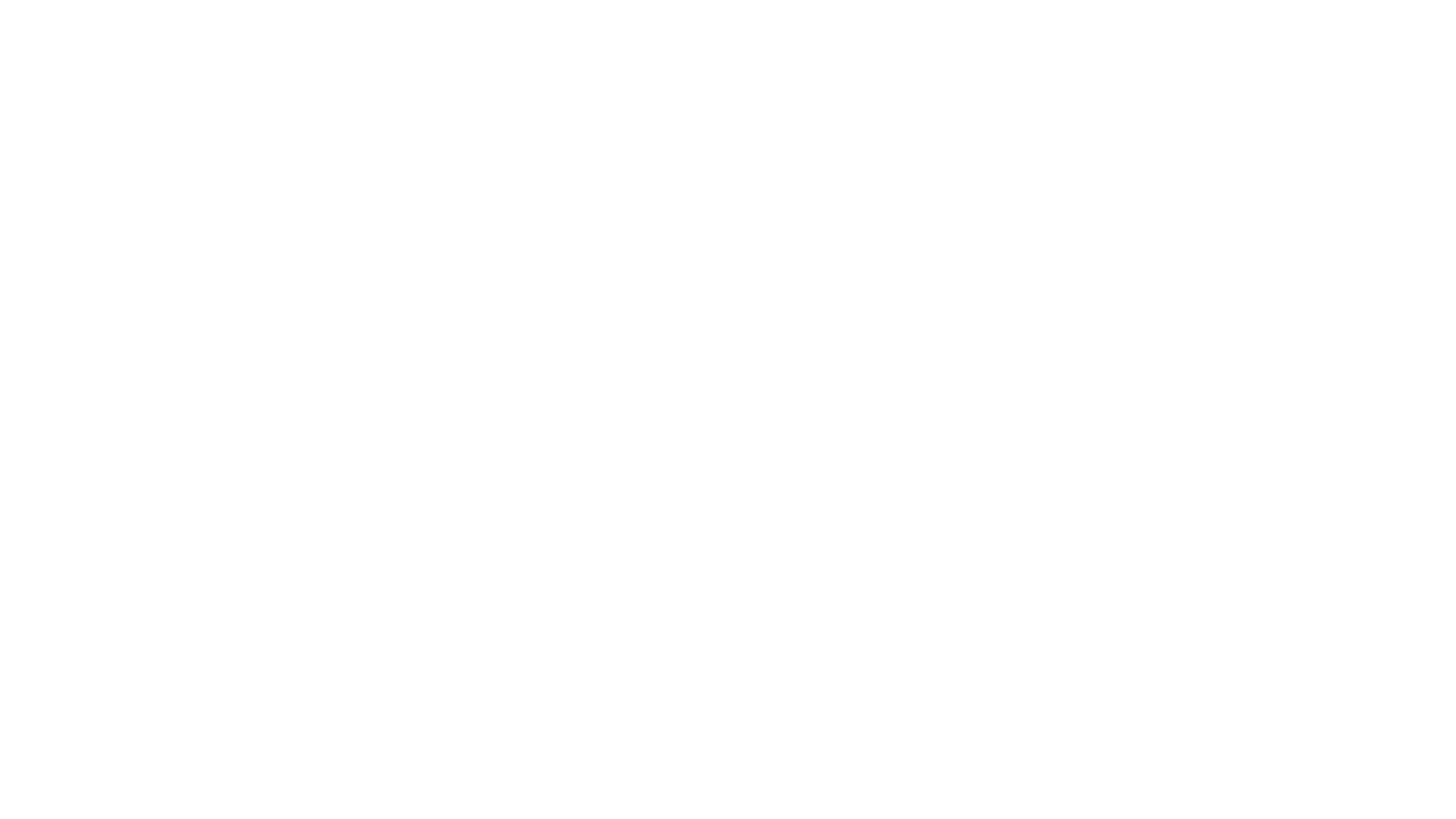 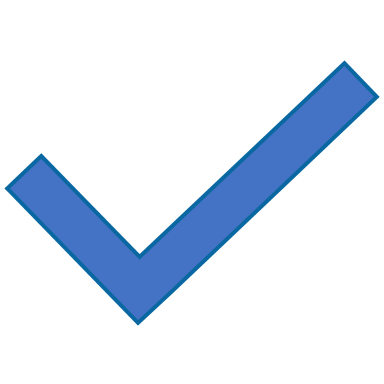 Evalueringhttps://docs.google.com/forms/d/e/1FAIpQLSe--Me4UUJKY_YXBokp5vdHILWtzFFTIrhTGlfXHJ3Wicwj2A/viewform?usp=sf_link